Речевая линейка
«Речь нам нужна, речь нам важна»
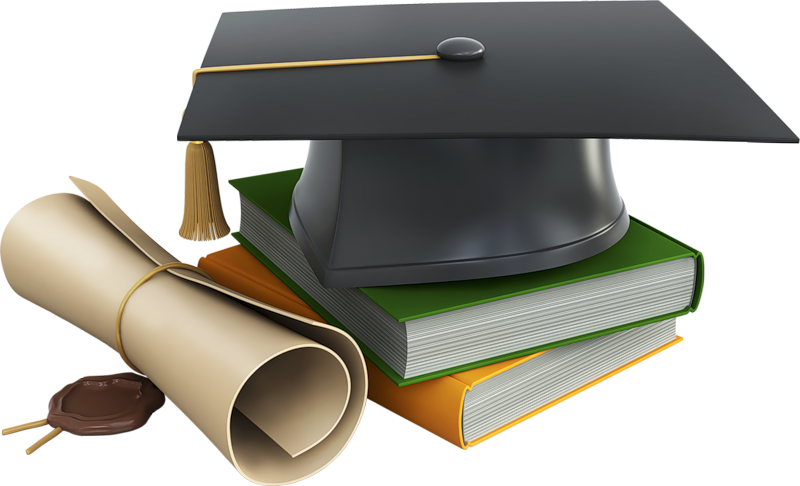 В школе есть у нас предмет.
И его важнее нет.
Догадались? ЭРЭРЭС
Вызывает интерес.
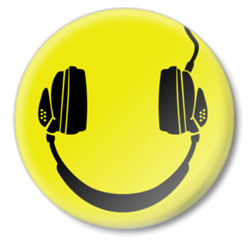 Перед зеркалом сижу,
В микрофон я говорю.
Голос плавно понижаю.
Нормы речи соблюдаю.
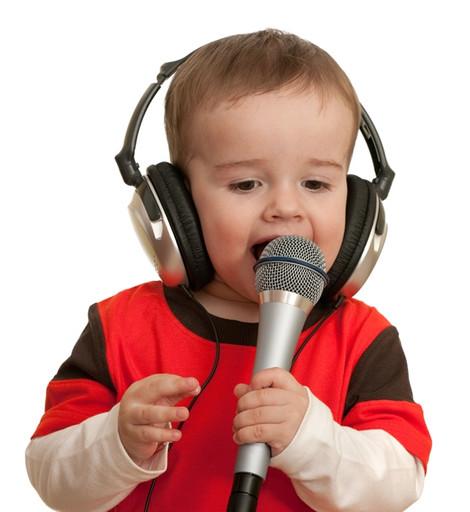 Ребята! А как называется наука
 о нормах произношения?
Орфоэпия
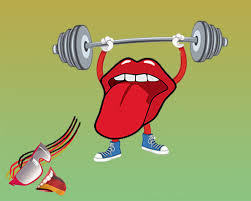 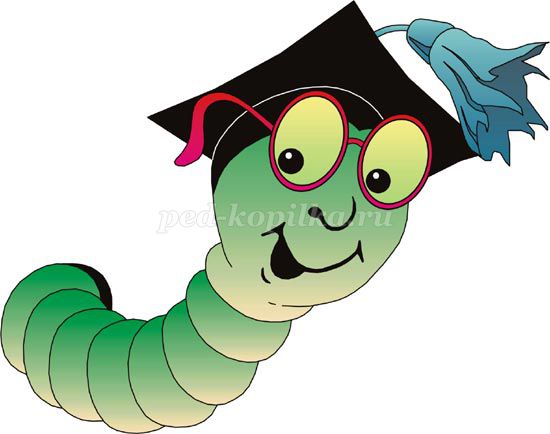 Не зная орфоэпии,
Во всем великолепии
Не ощутишь ты речи дар
И будет речь твоя – кошмар.
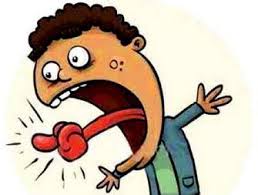 Ребята! 
А может речь нам не нужна? 
Зачем нам нужна речь?
Речь нужна для общения,
для выражения чувств,
высказывания своих мыслей
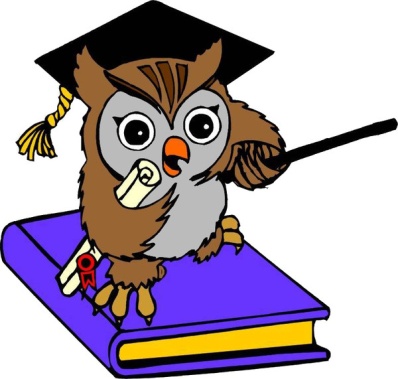 А какая должна
 быть речь?
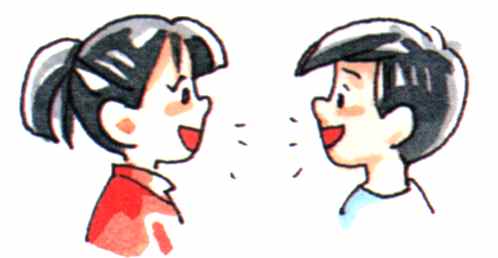 Внятной
Слитной
В нормальном темпе
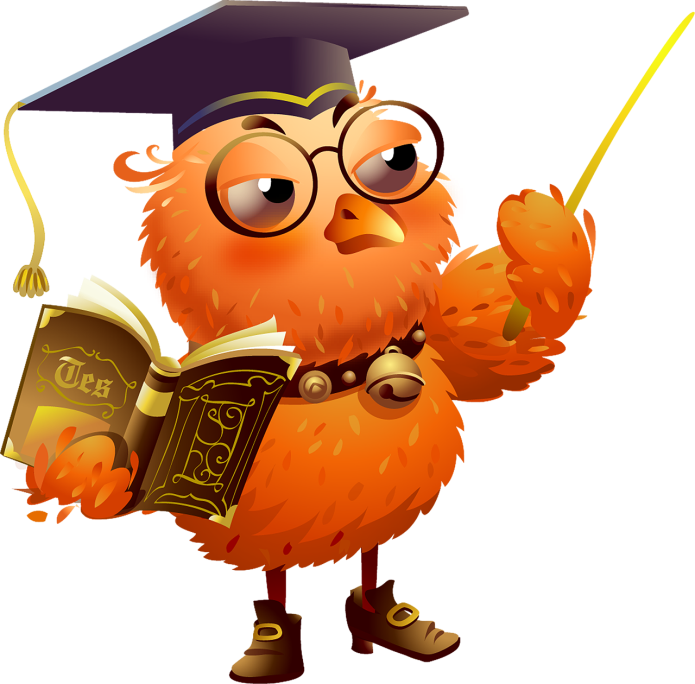 С интонацией
Как хорошо уметь читать! 
Не надо к маме приставать, 
Не надо к бабушке идти: 
- Прочти, пожалуйста! Прочти!
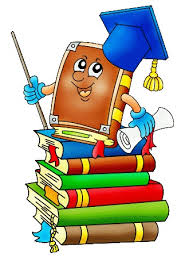 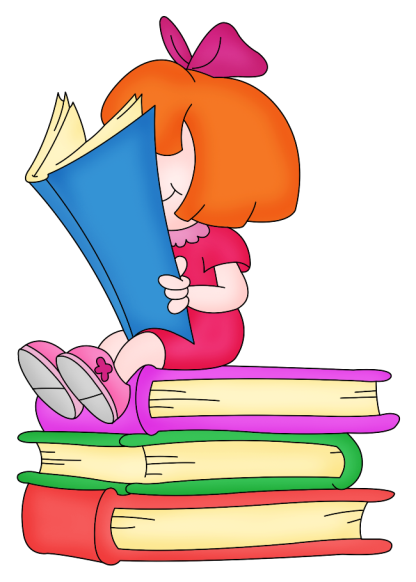 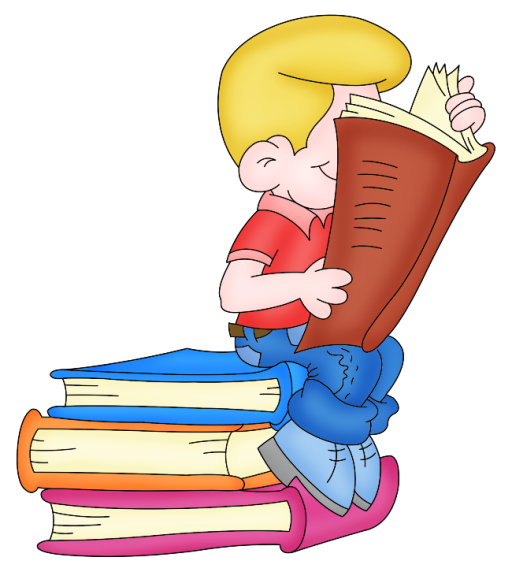 Не надо умолять сестрицу: 
- Ну, почитай еще страницу! 
Не надо звать. 
Не надо ждать. 
А можно взять 
И почитать!
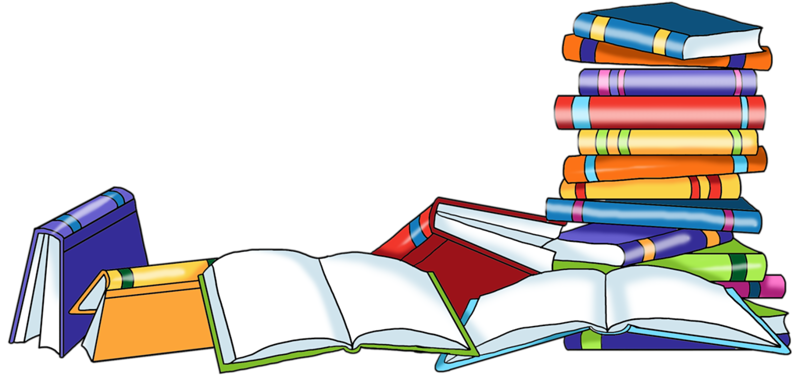 Мы будем разговаривать.
И будем выговаривать.
Все правильно и внятно,
Чтоб было всем понятно.
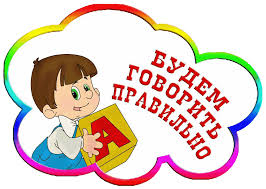 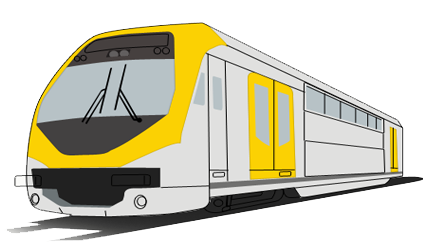 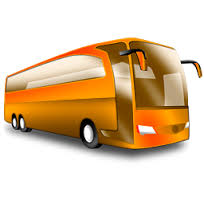 ВОКЗАЛ
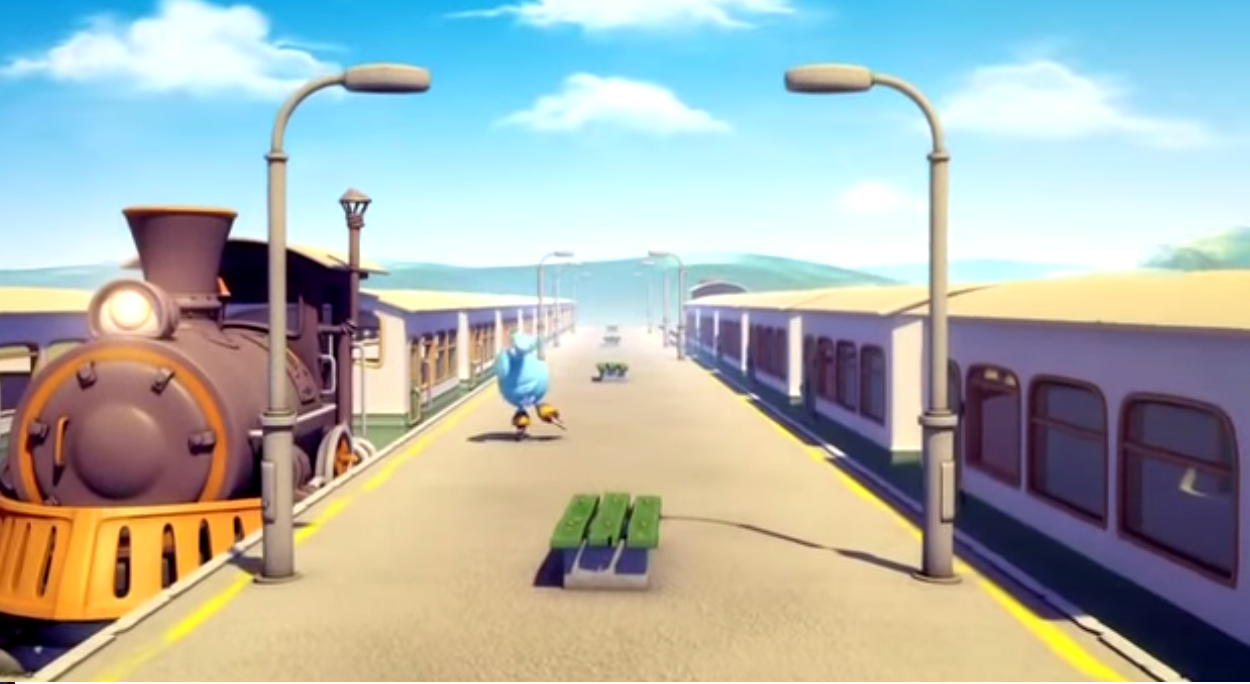 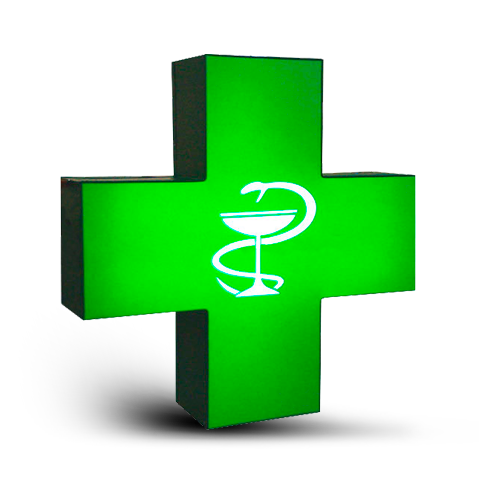 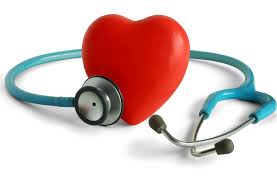 АПТЕКА
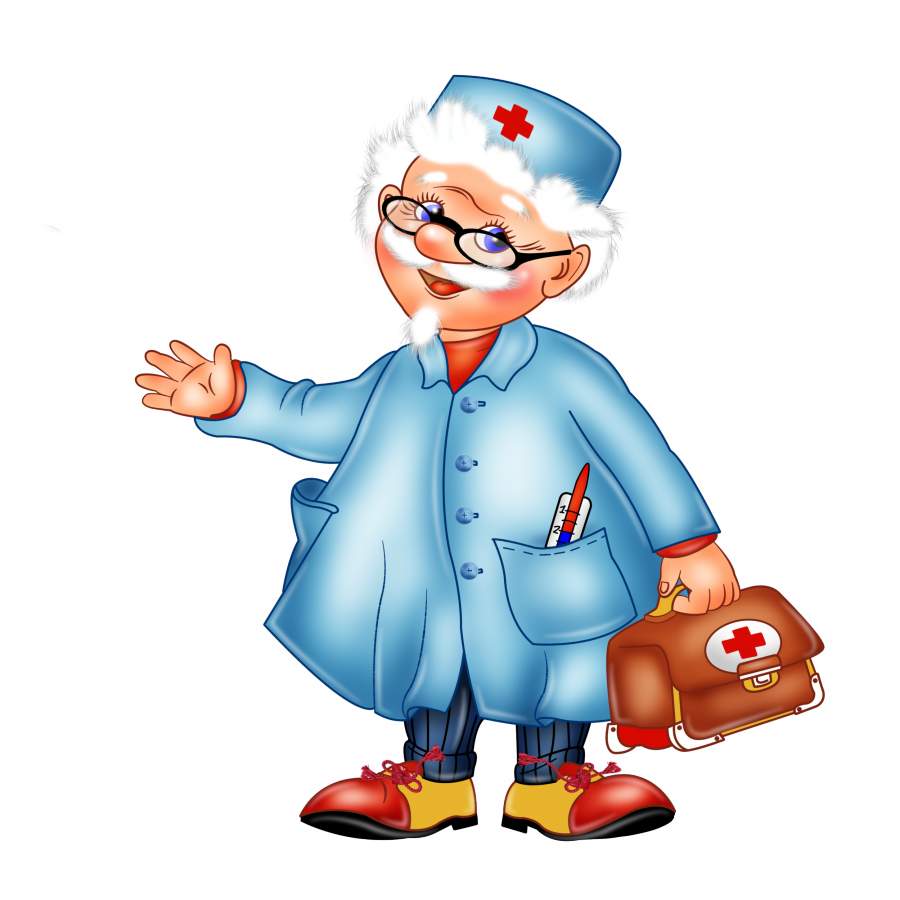 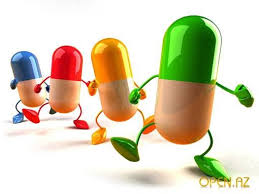 Будьте внимательны!
Говорите старательно!
Получайте подарки!
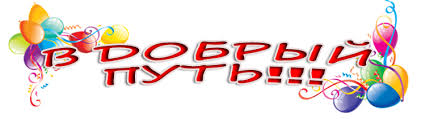